OSNOVNI ELEMENTI METODOLOŠKOG OKVIRA  - CILJ, ZADACI I HIPOTEZE(STUDIJA PRESEKA JEDNOSTAVNOG KORELACIONOG NACRTA)
21. NOVEMBAR 2019.GODINE



*na primeru istraživanja:
 stavovi nastavnika o ocenjivanju U NASTAVI (1) i sindrom izgaranja na poslu (2)*

*burnout-syndrome (sindrom izgaranja ili sagorevanja): stanje hroničnog stresa koje vodi do fizičke i psihičke iscrpljenosti.
Metodološki okvir istraživanja
Problem istraživanja 
Predmet istraživanja 
Cilj i karakter istraživanja 
Zadaci istraživanja
Hipoteze u istraživanju 
Varijable u istraživanju 
Metode, tehnike i instrumenti istraživanja 
Populacija i uzorak istraživanja 
Statistička obrada podataka 
Organizacija i tok istraživanja 
Struktura izveštaja o istraživanju 
Literatura 
Prilozi projekta istraživanja
PREDMET ISTRAŽIVANJA
Određuje se šta se istražuje, pojava koja se istražuje i o kojoj se želi doći do određenog saznanja.
PROBLEM ISTRAŽIVANJA
Najčešće se formuliše u obliku pitanja i postaje osnovna vodilja u istraživanju.
CILJ I KARAKTER ISTRAŽIVANJA
Definiše se opšta namera istraživanja, željeno stanje na koje su usmerene istraživačke aktivnosti. 
Ciljem se izražava svrsishodnost istraživačkog projekta (istraživanja).
ZADACI  ISTRAŽIVANJA
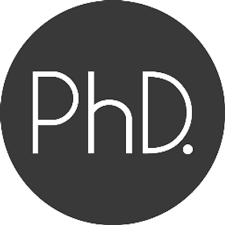 Zadaci istraživanja – uži, konkretniji, operativniji
HIPOTEZE U ISTRAŽIVANJU
To su pretpostavke o rešenjima određenih problema. 
Izvode se iz postojećih teorija, sprovedenih istraživanja i iskustava istraživača. 
Obično se postavlja jedna opšta hipoteza koja proizilazi iz cilja istraživanja i više posebnih, koje proizilaze iz zadataka istraživanja.
VARIJABLE U ISTRAŽIVANJU
Na osnovu postavljenih hipoteza utvrđuju se, klasifikuju i operacionalizuju varijable u istraživanju. 
Varijabla je karakteristika (svojstvo, obeležje) koja se menja i razvija pod određenim uslovima, kako u pojedinačnom slučaju, tako i u masi slučajeva.
 Obično se navode zavisne i nezavisne varijable. 
Potrebno je definisati zavisnu varijablu i utvrditi indikatore varijabli kao vidljive manifestacije.
OSNOVNI ELEMENTI METODOLOŠKOG OKVIRA  - CILJ, ZADACI I HIPOTEZE(STUDIJA PRESEKA JEDNOSTAVNOG KORELACIONOG NACRTA)
21. NOVEMBAR 2019.GODINE



*na primeru istraživanja:
 stavovi nastavnika o ocenjivanju U NASTAVI (1) i sindrom izgaranja na poslu (2)*

*burnout-syndrome (sindrom izgaranja ili sagorevanja): stanje hroničnog stresa koje vodi do fizičke i psihičke iscrpljenosti.
Cilj istraživanja: od pomoći je za formulaciju cilja-  razmišljanje o ISTRAŽIVAČKOM PROBLEMU I PITANJU iz naslova!

UTVRDITI STAVOVE I MIŠLJENJA ISPITANIKA RAZLIČITE STAROSTI I POLA O OCENJIVANJU U NASTAVI I O IZGARANJU NA POSLU.
........................................................................................
Opšta istraživačka hipoteza:

PRETPOSTAVLJAMO DA POSTOJI POVEZANOST STAVOVA ISPITANIKA O OCENJIVANJU U NASTAVI, STAVOVA O IZGARANJU NA POSLU I GODINA STAROSTI MUŠKIH I ŽENSKIH ISPITANIKA..
Zadaci istraživanja: 
1.UTVRDITI MIŠLJENJA ISPITANIKA O STRESNOSTI OCENJIVANJA U NASTAVI.
2.UTVRDITI STAVOVE ISPITANIKA O IZGARANJU NA POSLU STANDARDIZOVANOM SKALOM PROCENE.
3.UTVRDITI ODNOS IZMEĐU GODINA STAROSTI I STAVOVA NASTAVNIKA O STRESNOSTI OCENJIVANJA.
4.UTVRDITI ODNOS IZMEĐU GODINA STAROSTI I STAVOVA NASTAVNIKA O IZGARANJU NA POSLU.
5.ODREDITI DA LI POSTOJI VEZA (STATISTIČKI ZNAČAJNA RAZLIKA) IZMEĐU STAROSTI I VREDNOSTI NA SKALAMA IZGARANJA NA POSLU/STAVOVA O OCENJIVANJU U NASTAVI.
6.UTVRDITI DA LI POSTOJI STATISTIČKI ZNAČAJNA RAZLIKA MUŠKARACA I ŽENA KADA PROCENJUJU NA SKALAMA IZGARANJE NA POSLU/OCENJIVANJE U NASTAVI.
HIPOTEZA 1
Zadatak 1: UTVRDITI STAVOVE ISPITANIKA O STRESNOSTI OCENJIVANJA U NASTAVI

Hipoteza 1:PRETPOSTAVLJAMO DA SE STAVOVI NASTAVNIKA O STRESNOSTI OCENJIVANJA NORMALNO RASPODELJUJU*.

*utvrđuje se KOLMOGOROV-SMIRNOV TESTOM 
(postoji mnogo toga što niste radili, između ostalog i ovo; to što niste radili ovo, ne znači da ne postoji; radili ste samo ELEMENTARNO, a to nije dovoljno za procenu normaliteta raspodele)
normalna raspodela učestalosti mera
f
Učestalost 
(frekvenca) 
mere
X  mera
Skor na testu
2
8
17
20
5
11
14
Primeri 
mera
Visina
155
145
185
205
165
175
195
Stav
1.5
4.5
2.0
2.5
3.0
3.5
4.0
HIPOTEZA 2
Zadatak 2: UTVRDITI STAVOVE ISPITANIKA O IZGARANJU NA POSLU STANDARDIZOVANOM SKALOM PROCENE.

Hipoteza 2: PRETPOSTAVLJAMO DA SE STAVOVI NASTAVNIKA O IZGARANJU NA POSLU, ISPITANI STANDARDIZOVANOM SKALOM PROCENE, NORMALNO RASPODELJUJU*.

*utvrđuje se KOLMOGOROV-SMIRNOV TESTOM
HIPOTEZA 3
Zadatak 3: ODREDITI ODNOS IZMEĐU GODINA STAROSTI I STAVOVA NASTAVNIKA O STRESNOSTI OCENJIVANJA.

Hipoteza 3: PRETPOSTAVLJAMO DA POSTOJI POVEZANOST GODINA STAROSTI I STAVOVA NASTAVNIKA O STRESNOSTI OCENJIVANJA*.
*utvrđujemo je KORELACIJOM (potrebne dve kontinuirane varijable – ovde a)godine starosti, b)stavovi nastavnika)
HIPOTEZA 4
Zadatak 4: ODREDITI ODNOS IZMEĐU GODINA STAROSTI I STAVOVA NASTAVNIKA O  IZGARANJU NA POSLU.

Hipoteza 4: PRETPOSTAVLJAMO DA POSTOJI POVEZANOST GODINA STAROSTI I STAVOVA NASTAVNIKA O IZGARANJU NA POSLU*.

*utvrđujemo je KORELACIJOM (potrebne dve kontinuirane varijable – a)godine starosti, b)stavovi nastavnika)
HIPOTEZA 5
Zadatak 5: ODREDITI DA LI POSTOJI VEZA (STATISTIČKI ZNAČAJNA RAZLIKA) IZMEĐU STAROSTI I VREDNOSTI NA SKALI IZGARANJA NA POSLU.
Hipoteza 5: PRETPOSTAVLJAMO DA POSTOJI VEZA (STATISTIČKI ZNAČAJNA RAZLIKA) IZMEĐU STAROSTI I VREDNOSTI NA SKALI IZGARANJA NA POSLU*. 
*utvrđujemo je HI-KVADRAT TESTOM (razlika u procenama na skali izgaranja ispitanika različitog starosnog doba – varijabla sa više od dve kategorije)
HIPOTEZA 6
Zadatak 6: UTVRDITI DA LI POSTOJI STATISTIČKI ZNAČAJNA RAZLIKA MUŠKARACA I ŽENA KADA PROCENJUJU IZGARANJE NA POSLU.
Hipoteza 6: PRETPOSTAVLJAMO DA POSTOJI STATISTIČKI ZNAČAJNA RAZLIKA MUŠKARACA I ŽENA KADA PROCENJUJU IZGARANJE NA POSLU*.

*utvrđujemo je t-TESTOM (razlika u procenama na kategorijskoj varijabli – a)muško, b)žensko)
Istraživačke i statističke hipoteze
Načelno govoreći - možemo razlikovati:

ISTRAŽIVAČKE HIPOTEZE
opšta (izvodi se iz cilja istraživanja)
posebne (izvode se iz zadataka istraživanja)
STATISTIČKE HIPOTEZE
nulta (Ho) – M₁=M₂)(nema razlika ... pokazatelji su isti).
alternativna (H1 )- M₁≠M₂)(ima razlika ...različiti su).
Istraživačku hipotezu prevodimo u statističke hipoteze -kako bi mogle biti testirane statističkim tehnikama.
Nulta hipoteza (Ho)je definisana negativno. Ona uvek govori da između dve grupe ispitanika ne postoje razlike i da naš nalaz (npr. veza između dve varijable) koji smo pronašli u uzorku  ne postoji u populaciji. 
Alternativna hipoteza(H1)je suprotna nultoj, tj. veza između dve varijable koju smo negirali u nultoj hipotezi u alternativnoj hipotezi tvrdimo da postoji. Drugim rečima alternativna hipoteza je nulta hipoteza, ali u potvrdnom obliku.
ISTRAŽIVAČKE vs. STATISTIČKE
ZAKLJUČAK
Istraživačke hipoteze (izvedene iz cilja istraživanja) prevodimo u statističke hipoteze -kako bi mogle biti testirane statističkim tehnikama.
A koje su statističke hipoteze?
Nulta i alternativne.
Ako se pokaže da je nemoguće prihvatiti nultu(ne dokažemo nultu hipotezu tj. odbacujemo je), prihvatamo alternativnu hipotezu.